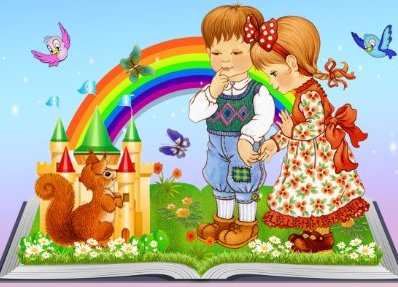 МБДОУ  
детский сад 
     № 151
Воспитатель
Носкова Т.С.
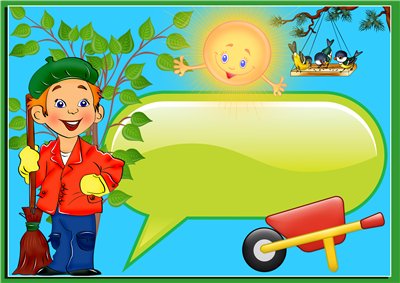 Труд- основное условие всей 
человеческой жизни –и при том
в такой степени, что мы в
известном смысле должны
сказать: ТРУД создал самого
человека»    Ф.Энгельс
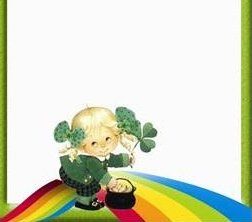 Трудовое воспитание в ДОУ- важное 
средство всестороннего развития
 личности дошкольника посредством
ознакомления с трудом взрослых, 
приобщения детей к доступной 
трудовой деятельности.
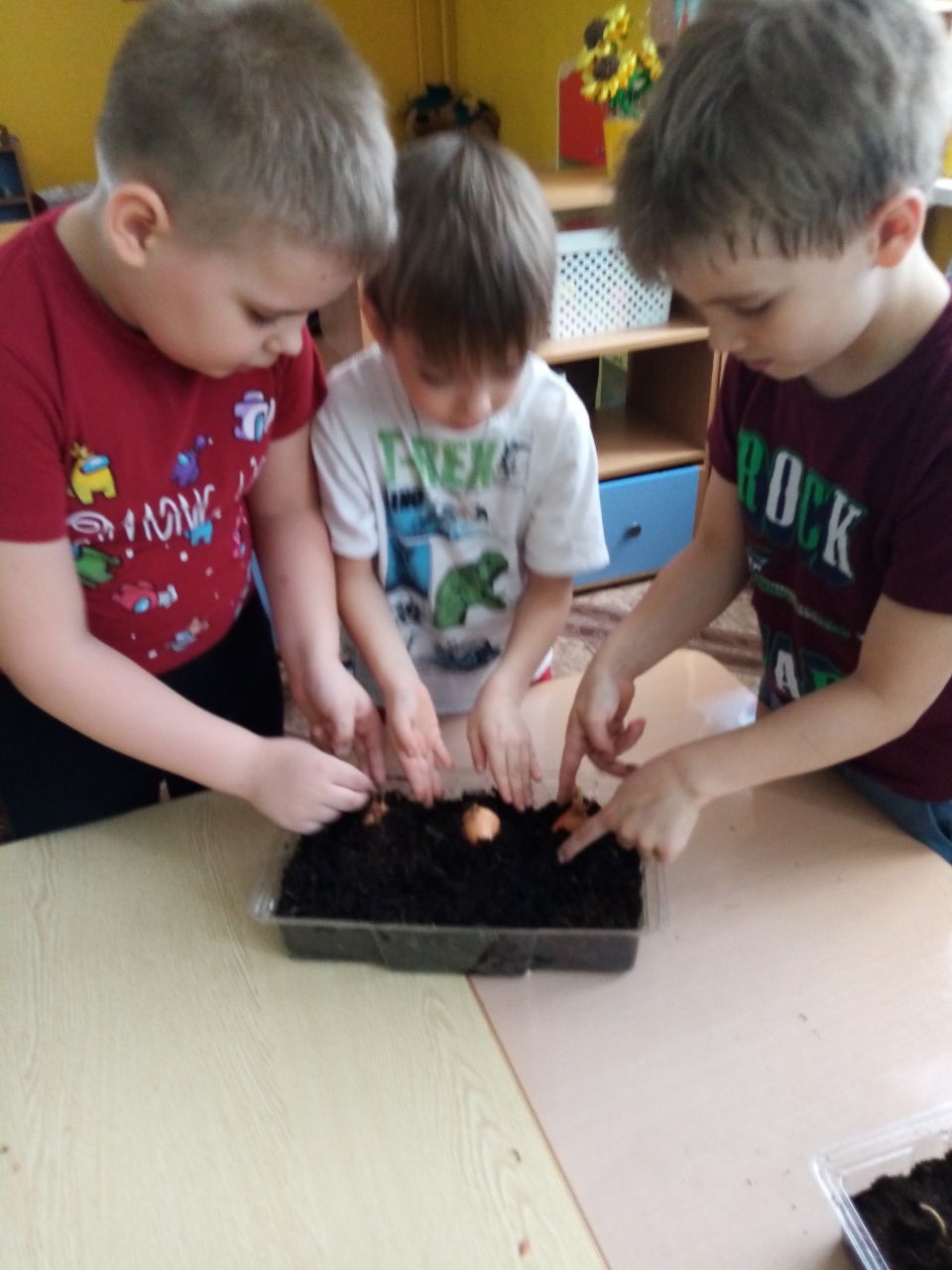 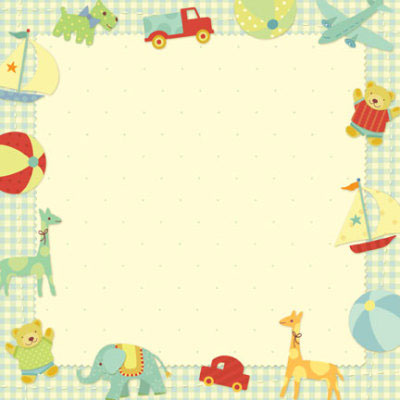 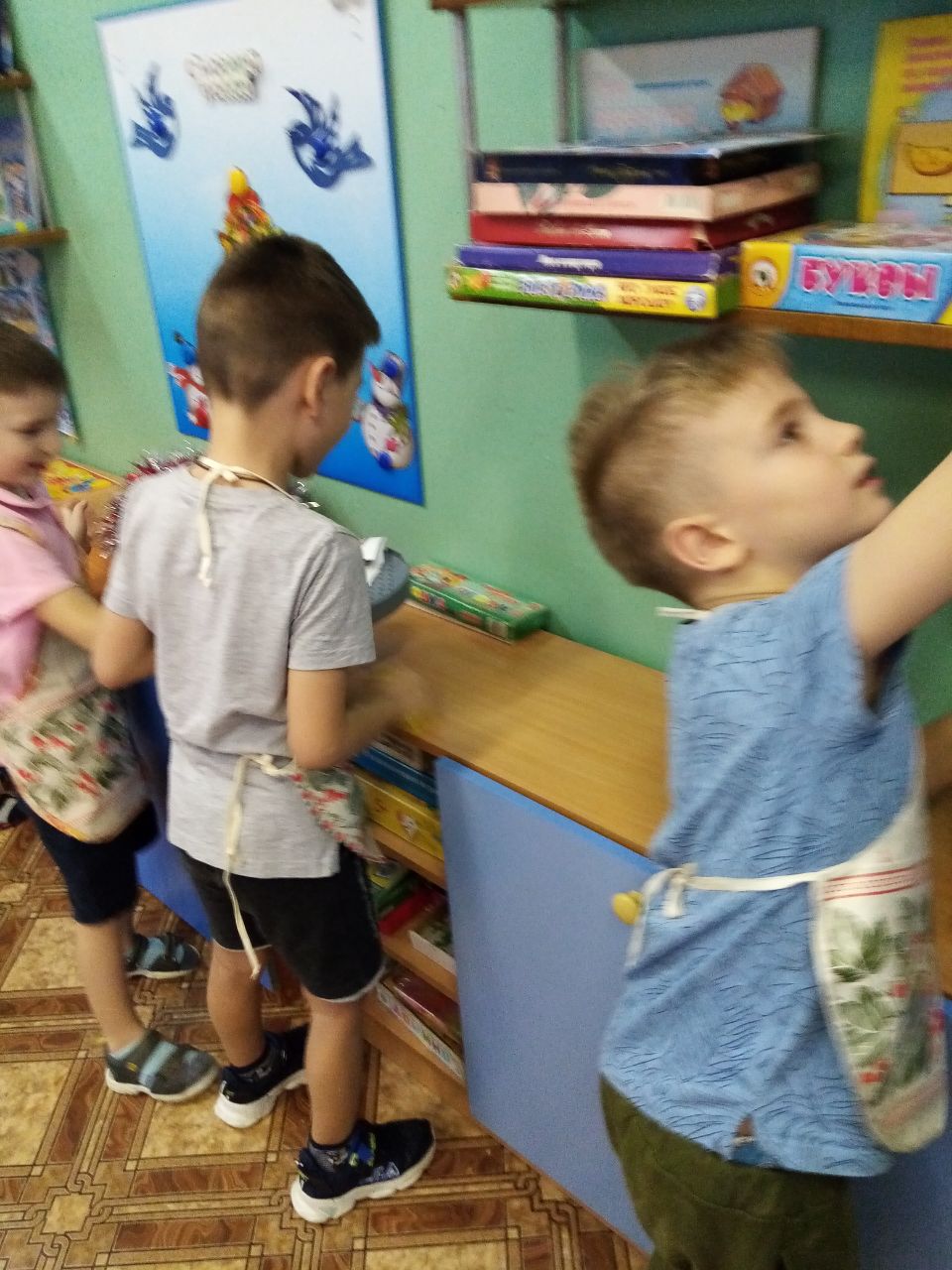 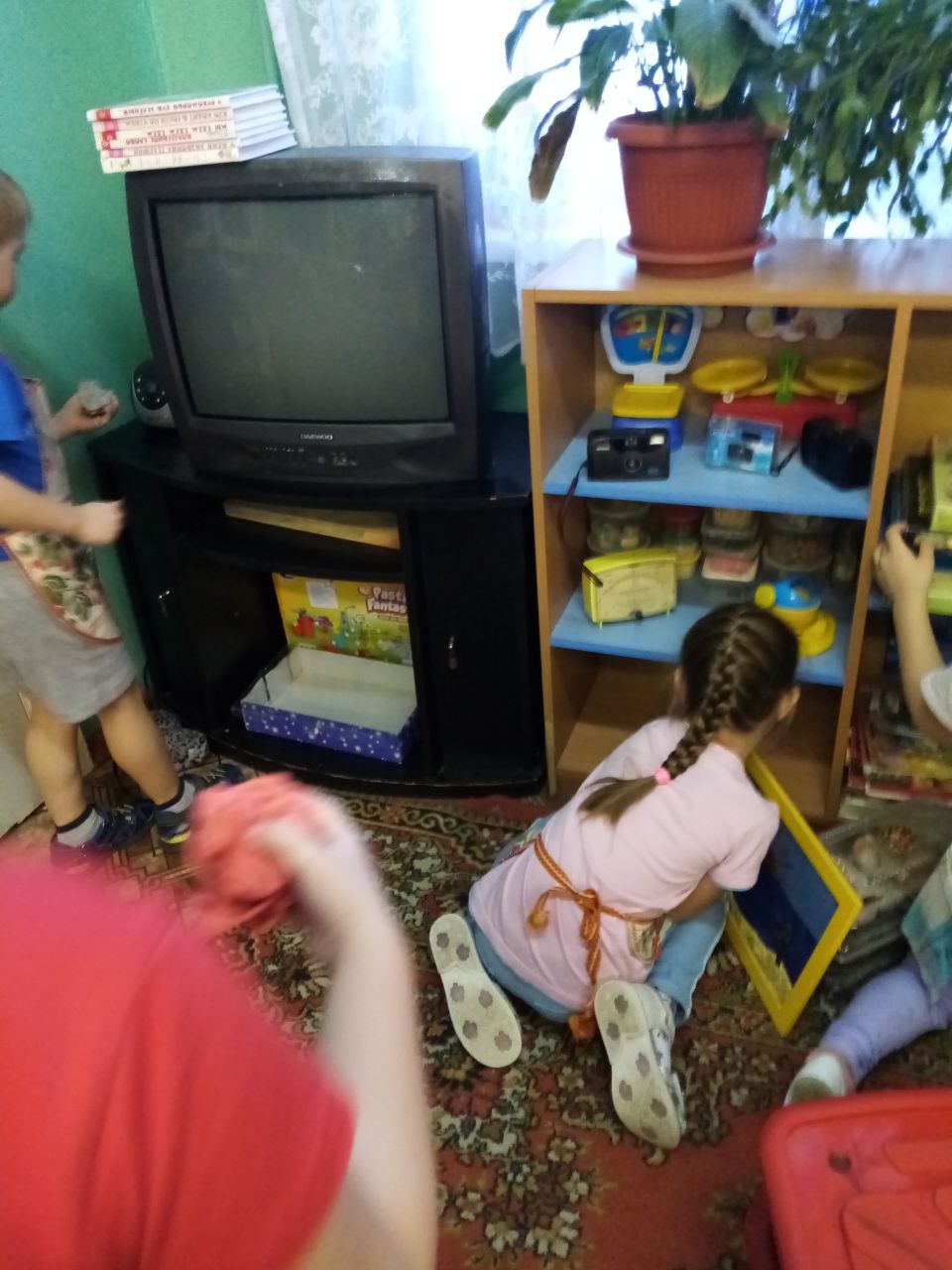 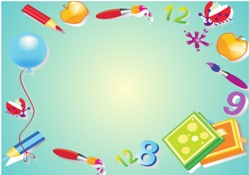 Самообслуживание-
 это труд ребенка, направленный на обслуживание самого себя (одевание, раздевание, прием пищи, уборка постели, игрушек,  подготовка рабочего места, санитарно-гигиенические 
процедуры и т.д.)
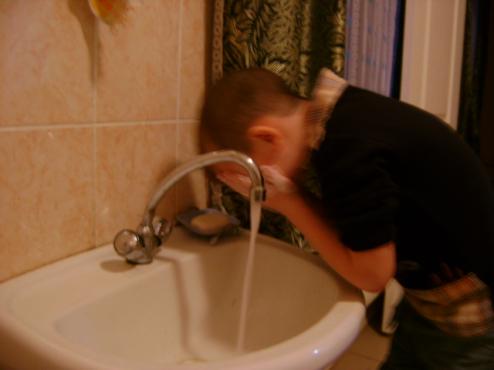 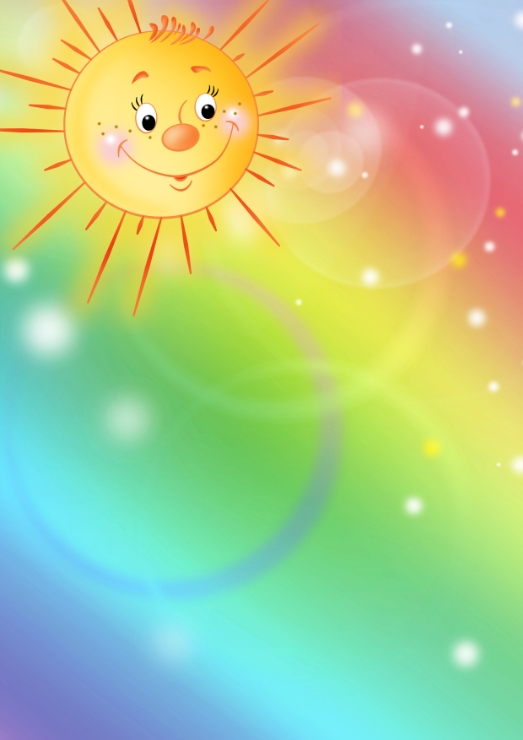 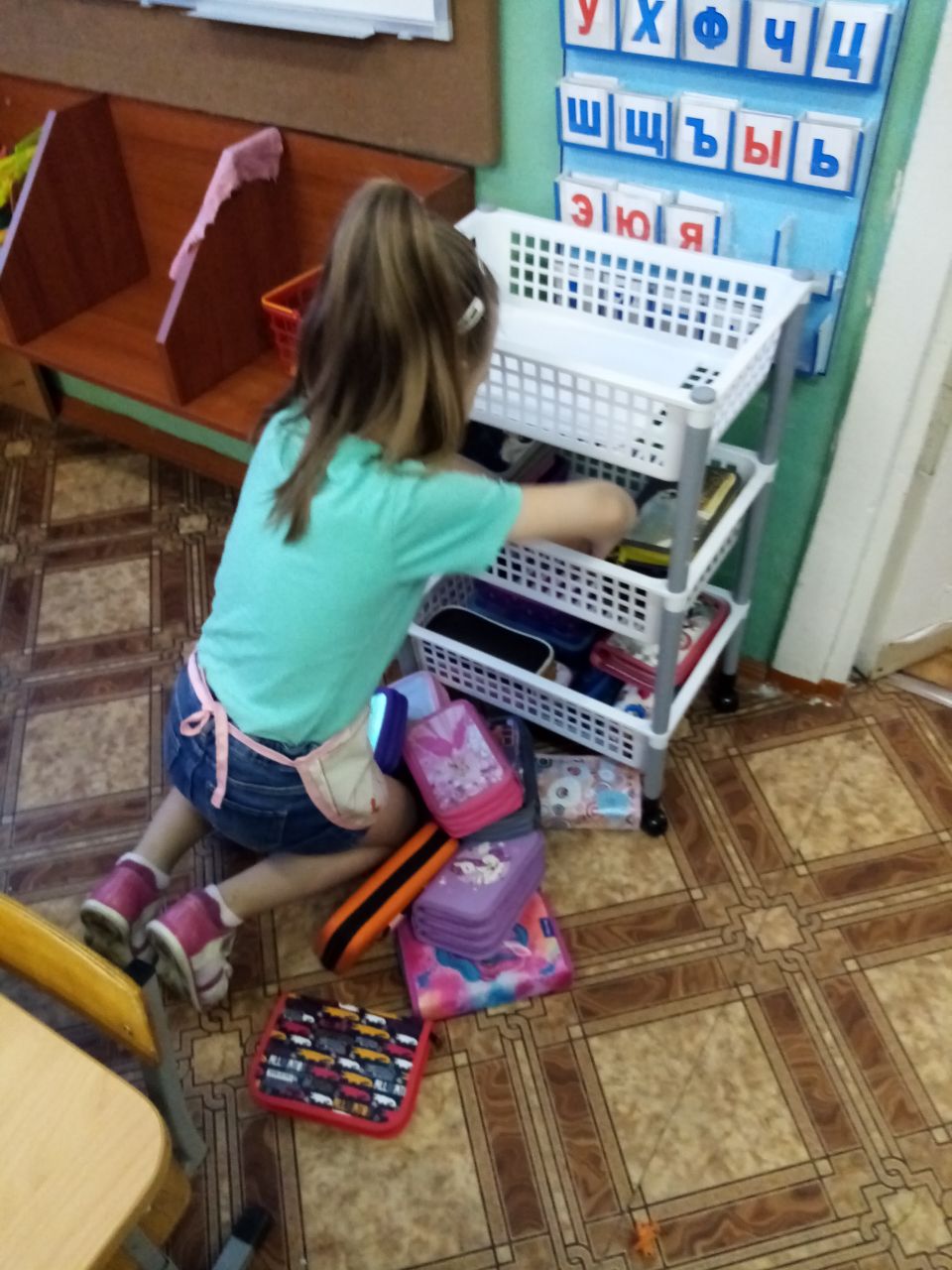 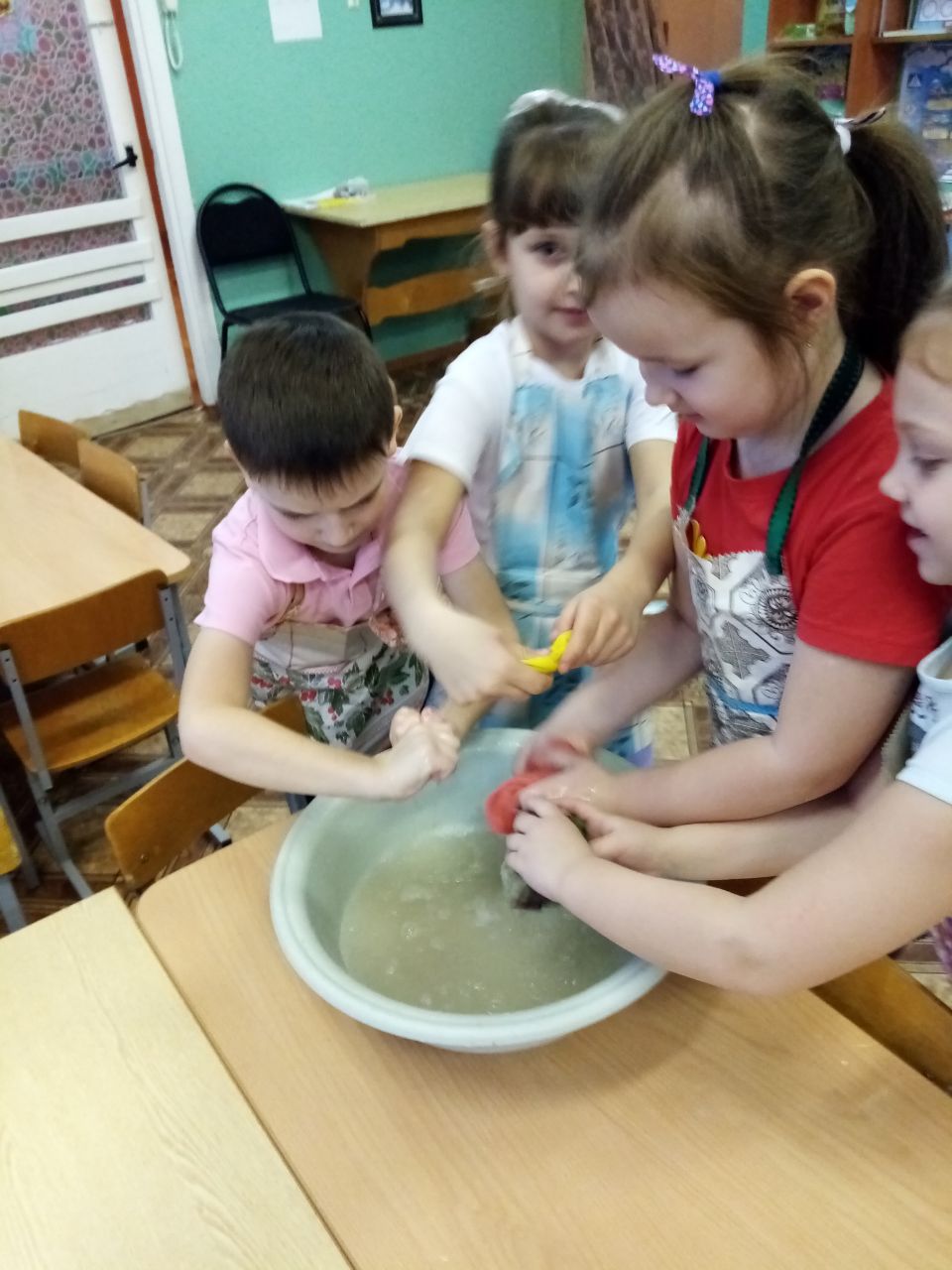 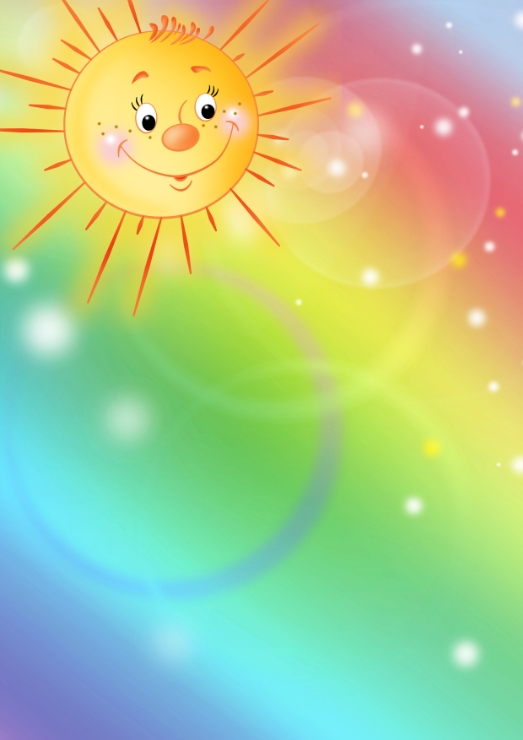 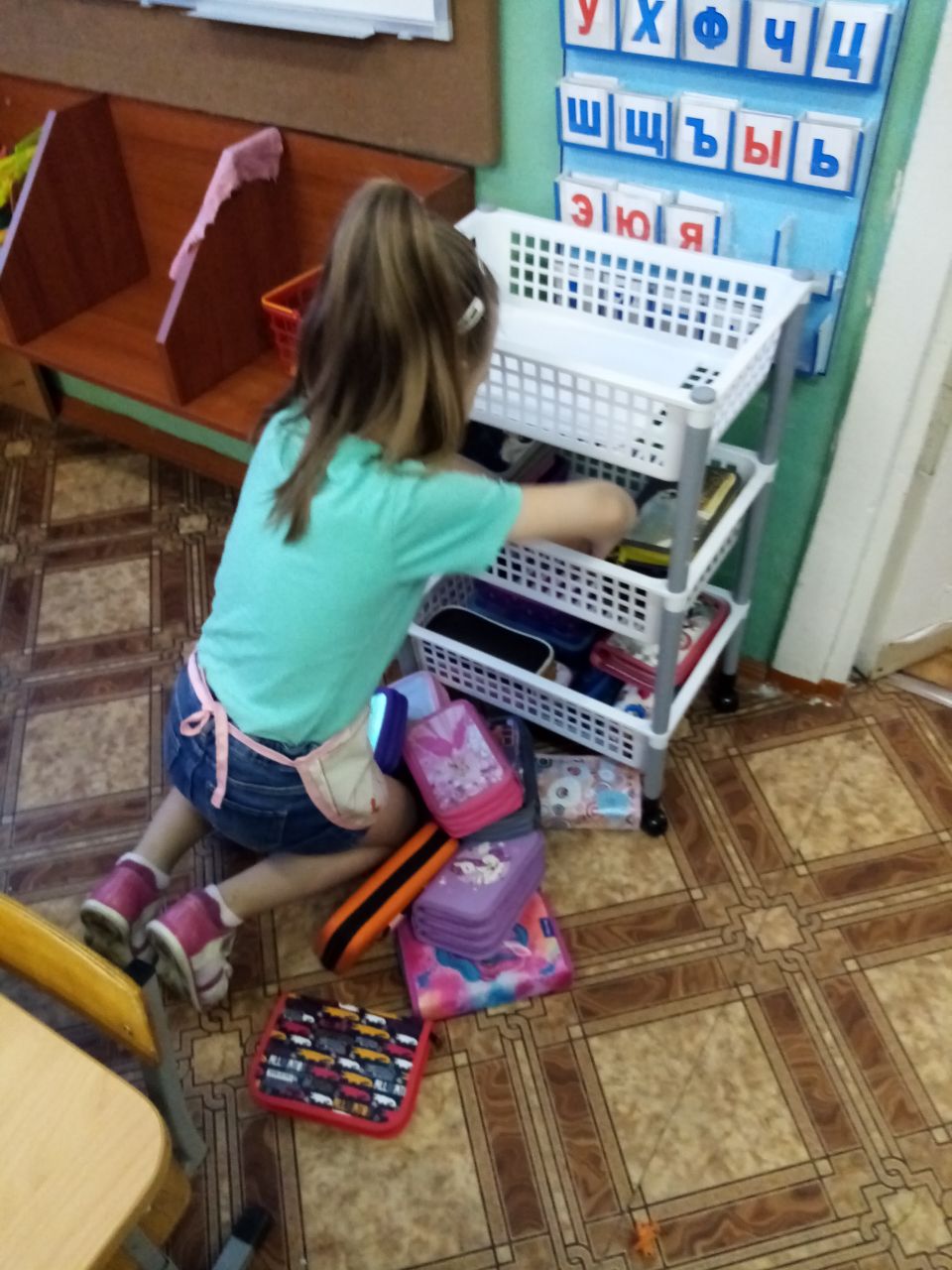 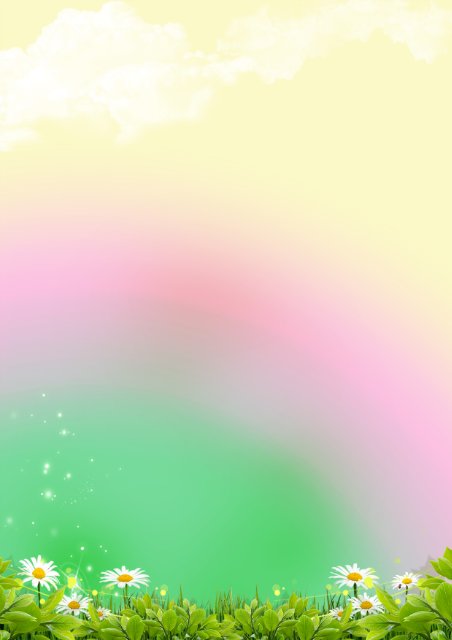 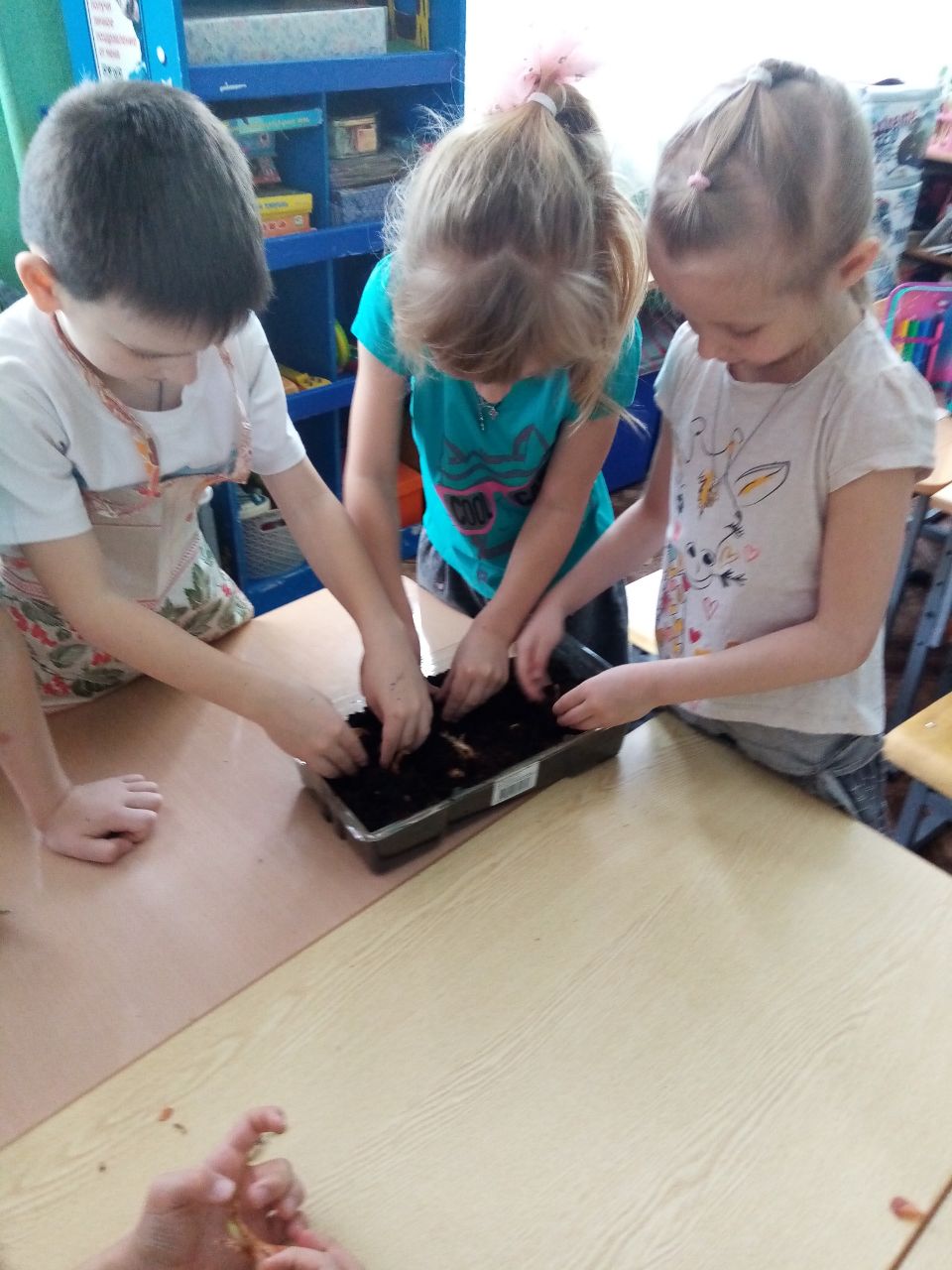 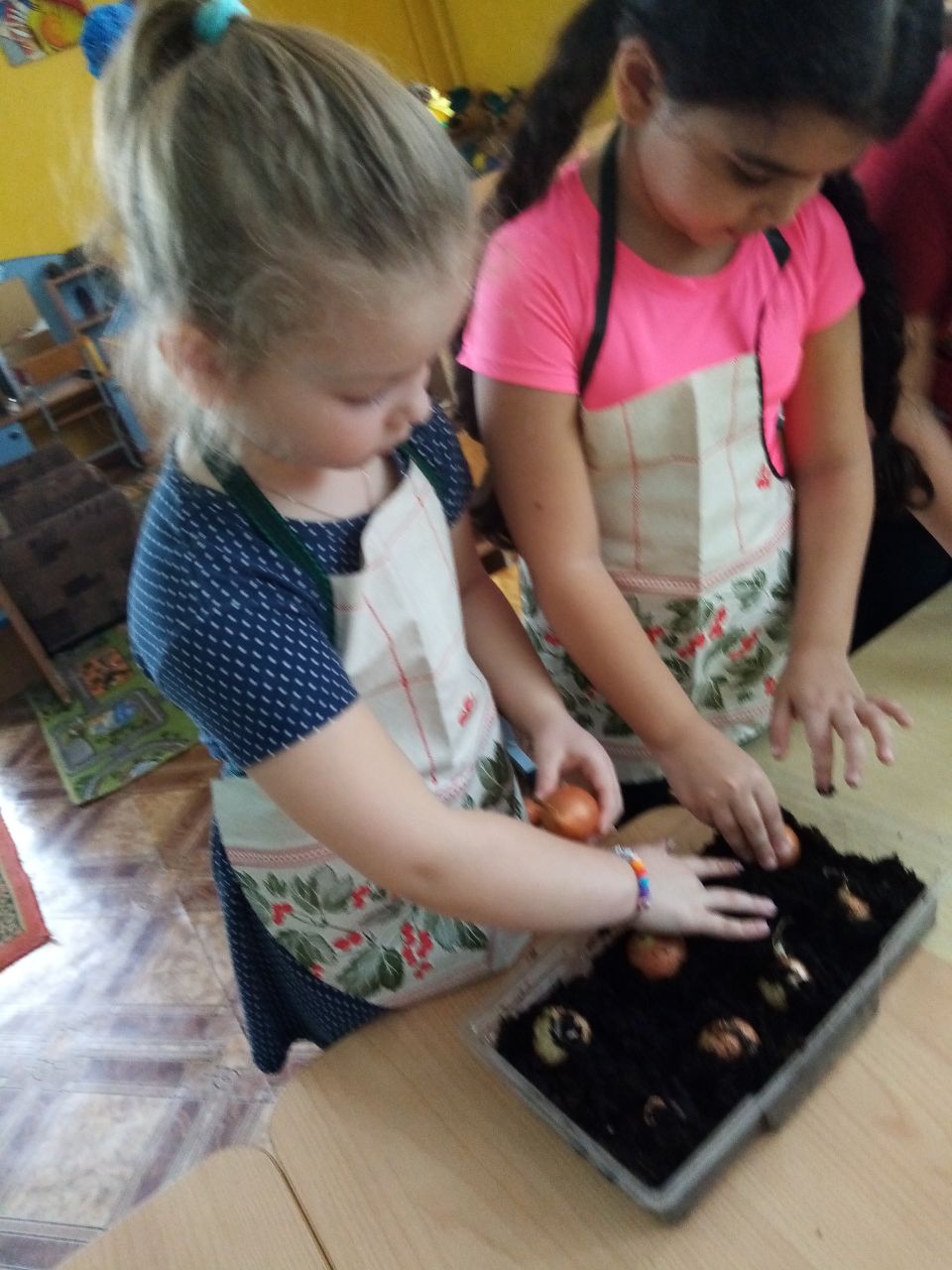 «Коллективный труд» 
( в природе, хозяйственно-бытовой труд)
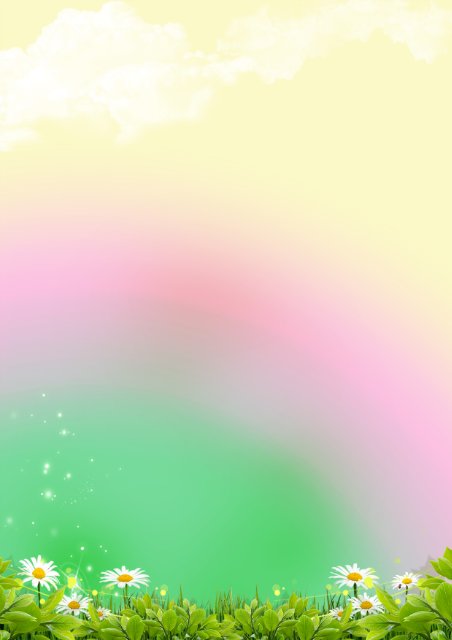 Алгоритмы  трудовых действий
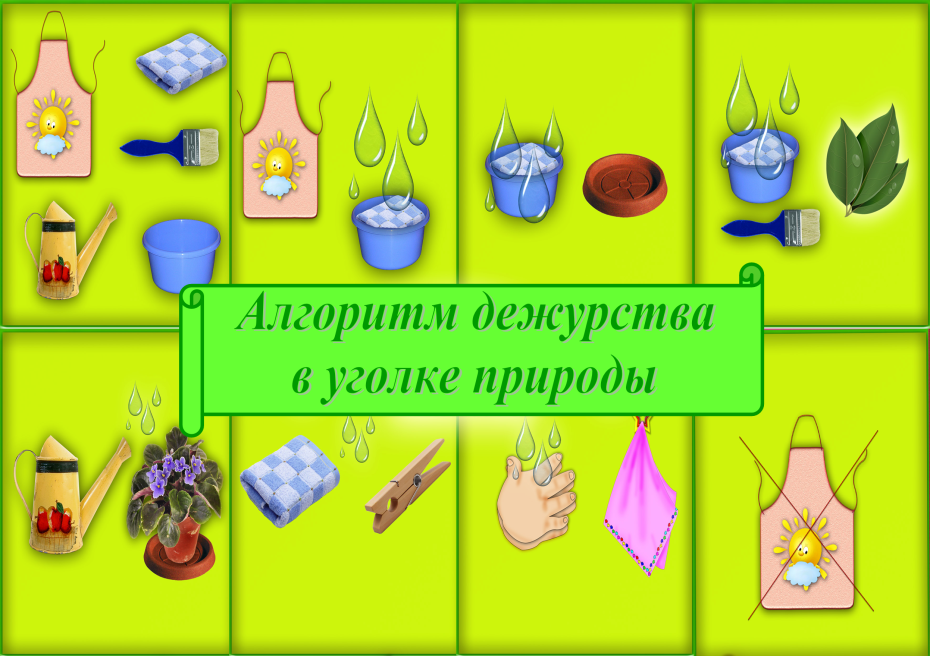 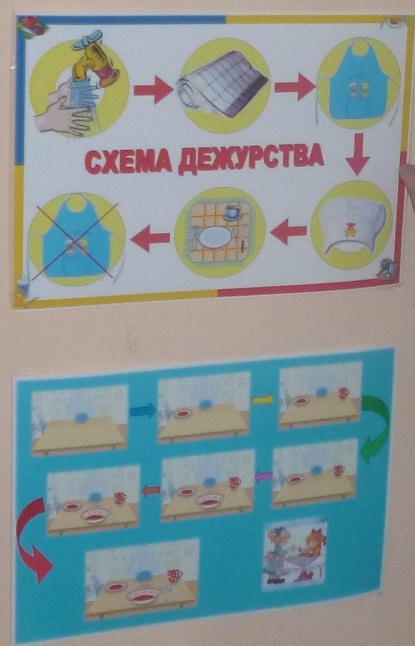 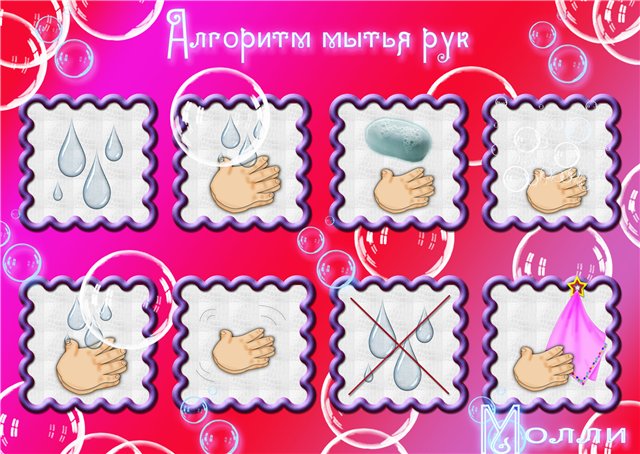 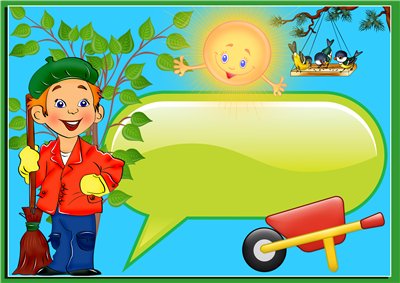 Спасибо за внимание!